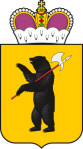 Министерство образования Ярославской области
Проведение государственной итоговой аттестации по образовательным программам среднего общего образования в 2025 году
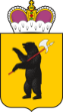 Министерство образования 
Ярославской области
ГИА-11
Порядок проведения государственной итоговой аттестации 
по образовательным программам среднего общего образования 
/утвержден приказом Министерства просвещения Российской Федерации и Федеральной службы по надзору в сфере образования и науки от 04.04.2023 №233/552
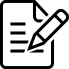 ГВЭ
ГВЭ
ЕГЭ
ЕГЭ
для обучающихся  с ОВЗ 
детей-инвалидов и инвалидов
для обучающихся, прибывших с территорий ДНР, ЛНР, Херсонской обл., Запорожской обл. (2024/2025, 2025/2026 учебные года)
Для всех категорий участников
Русский язык
Математика (базовый уровень)
Математика (профильный уровень)
История
Обществознание
Физика
Химия
Биология
География
Литература
Информатика
Иностранные языки:
английский 
французский 
немецкий
испанский 
китайский
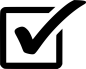 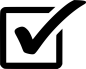 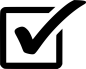 «Зачет» за итоговое сочинение (изложение)
Нет академической задолженности
Полностью выполнен учебный план
ДОПУСК К ГИА
ИТОГОВОЕ СОЧИНЕНИЕ
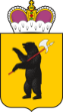 Министерство образования 
Ярославской области
Повторно (5 февраля, 9 апреля) допускаются:

Получившие «незачет»
Не явившиеся по уважительным причинам
Не завершившие написание ИС(И) по уважительным причинам
Удаленные за нарушение требований
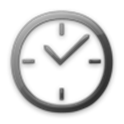 3 часа 55 минут
Темы 04.12.2024:
Результаты сочинения 

5155 участвовали/5126 получили «зачет»

как допуск к ГИА - бессрочно 

в случае представления его при приеме на обучение по программам бакалавриата и программам специалитета действительно в течение четырех лет, следующих за годом написания такого сочинения.
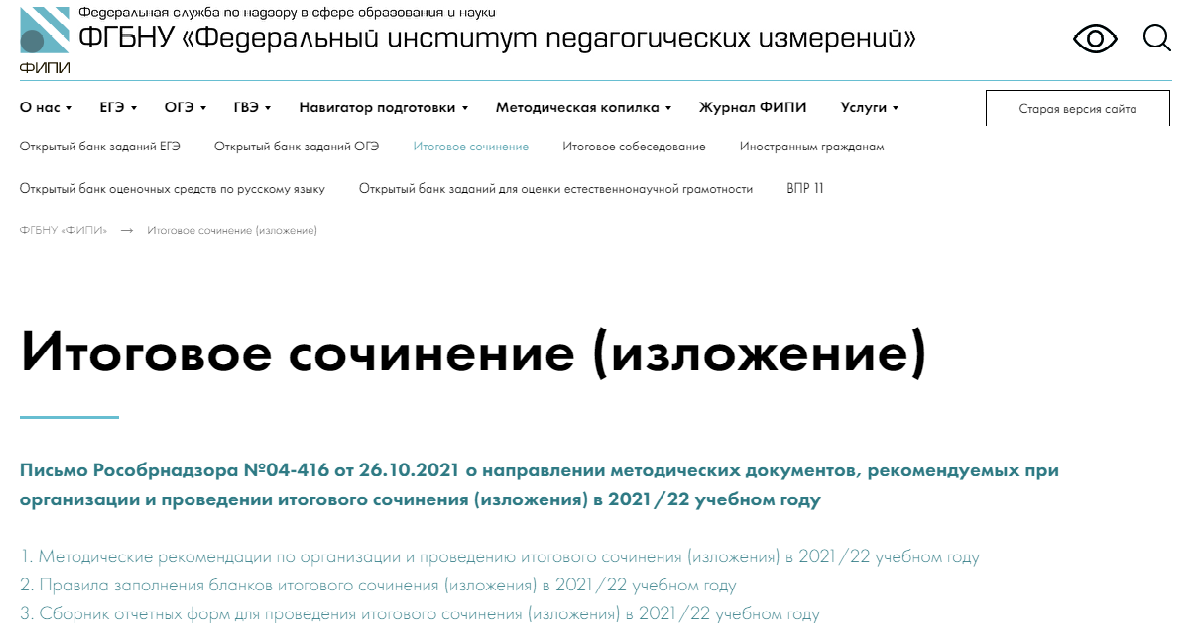 http://checkege.rustest.ru/
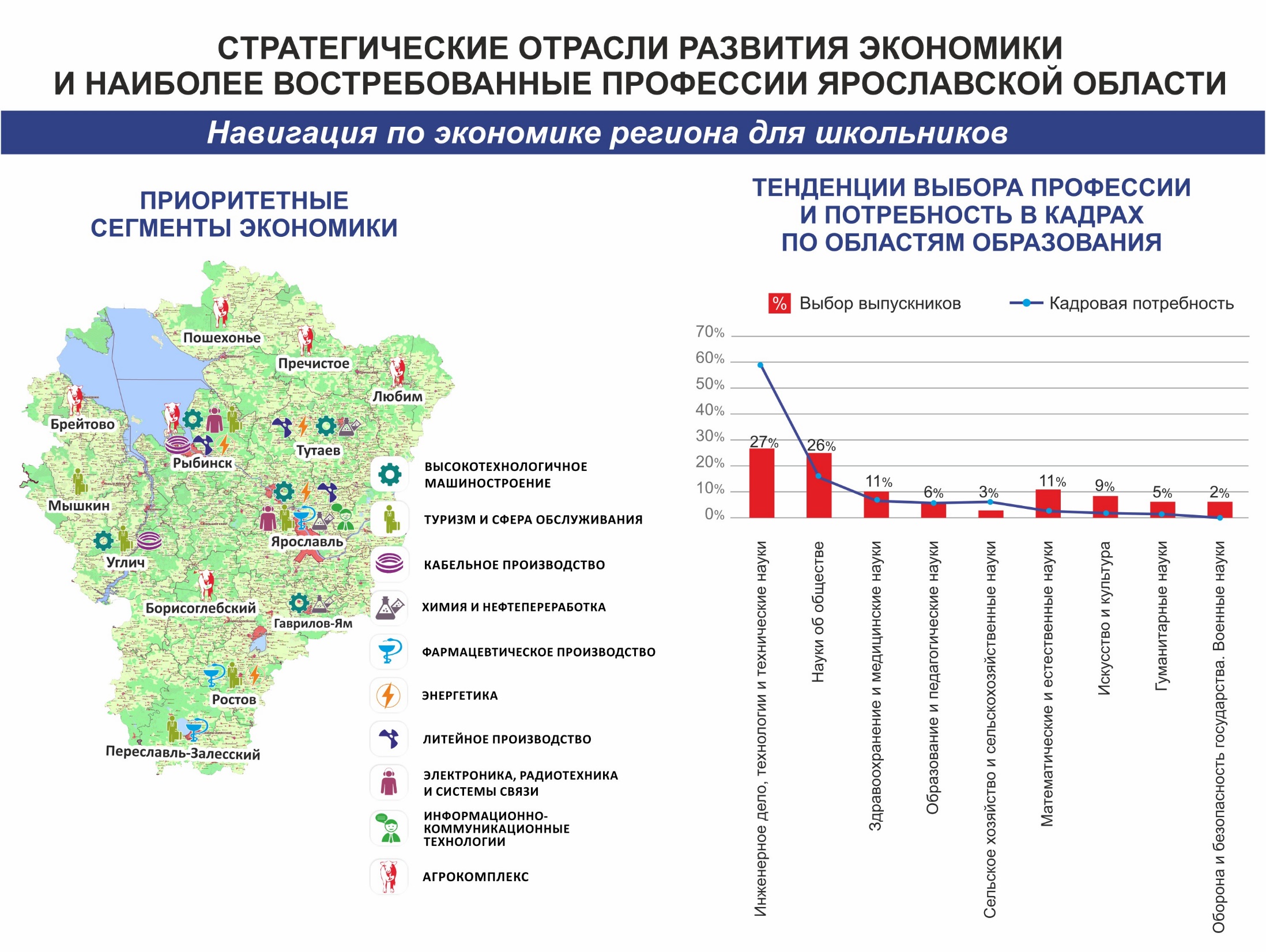 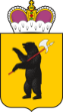 Выбор предметов
Министерство образования 
Ярославской области
Сайты вузов
«ПРИЕМНАЯ КОМИССИЯ»
На официальном сайте вуза (вузов) раздел «АБИТУРИЕНТАМ» или «ПОСТУПАЮЩИМ»
Размещение о приеме до 20.01.2025
День открытых дверей в вузе
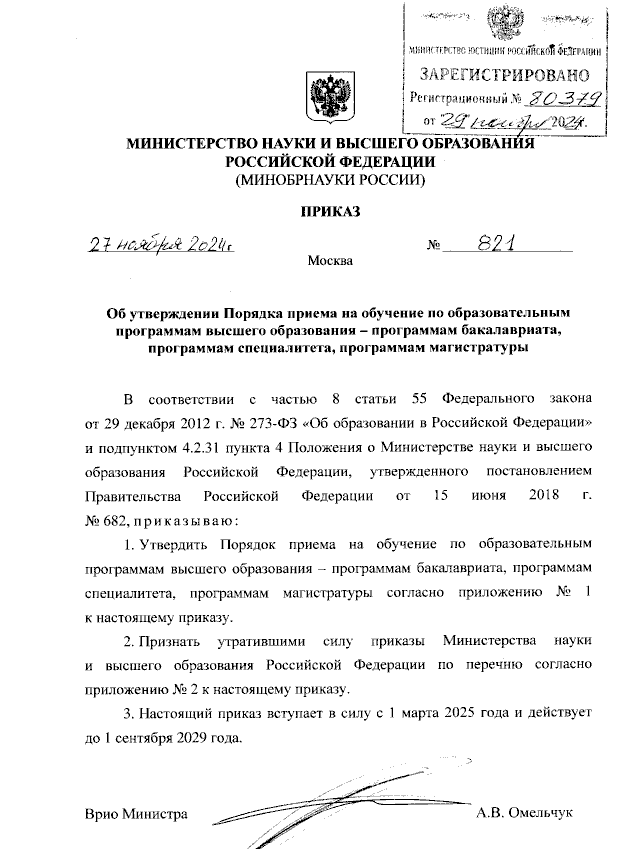 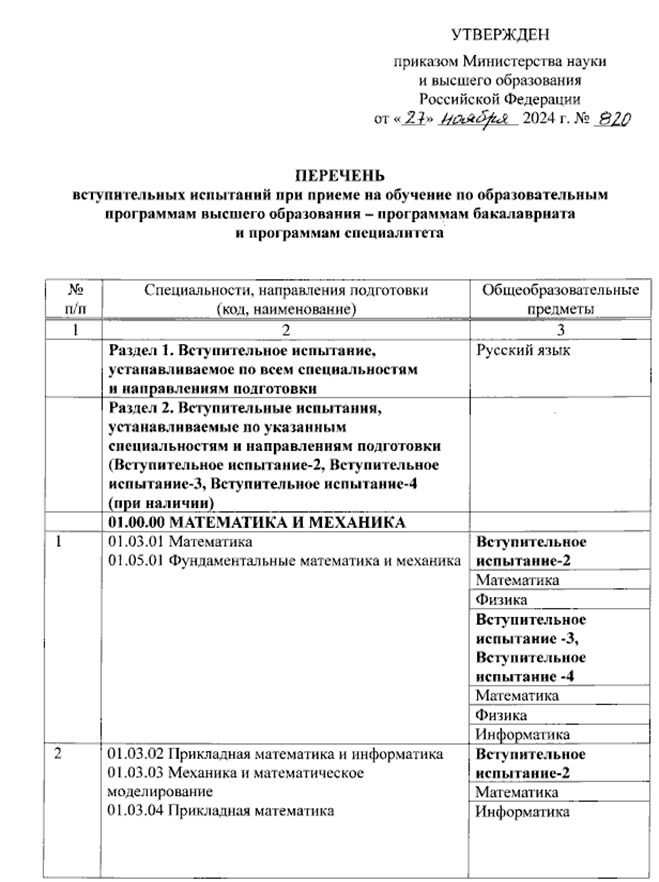 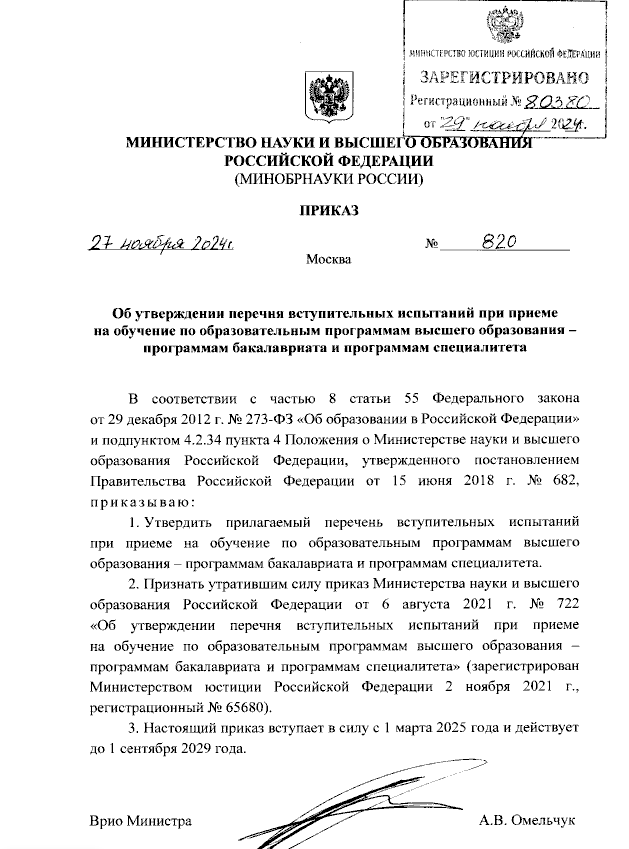 5 
организаций и 
5 
специальностей/направлений
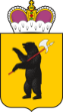 Министерство образования 
Ярославской области
ГИА-11
Порядок проведения государственной итоговой аттестации 
по образовательным программам среднего общего образования 
/утвержден приказом Министерства просвещения и Федеральной службы по надзору в сфере образования и науки от 04.04.2023 №233/552
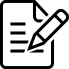 ГВЭ
ЕГЭ
Русский язык
Математика (базовый уровень)
Математика (профильный уровень)
История
Обществознание
Физика
Химия
Биология
География
Литература
Информатика
Иностранные языки:
английский 
французский 
немецкий
испанский 
китайский
Срок подачи заявления – до 1 февраля 2025 года
в свою образовательную организацию
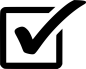 Изменение и дополнение перечня предметов, указанных в заявлении экзаменов,  а также форму ГИА-11 и сроки участия в ГИА-11 возможно  только при наличии  уважительных причин (болезни или иных обстоятельств), 
подтвержденных документально.

В этом случае обучающиеся подают заявления в государственную 
экзаменационную комиссию не позднее чем за две 
недели до начала соответствующего экзамена
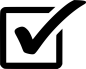 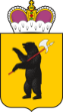 Министерство образования 
Ярославской области
РАСПИСАНИЕ ГИА-11
Приказ Минпросвещения РФ и Рособрнадзора от 11.11.2024 №787/2089
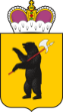 Министерство образования 
Ярославской области
Содержание КИМ ЕГЭ, ГВЭ
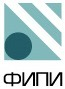 ФГНБУ «Федеральный институт педагогических измерений»

www.fipi.ru
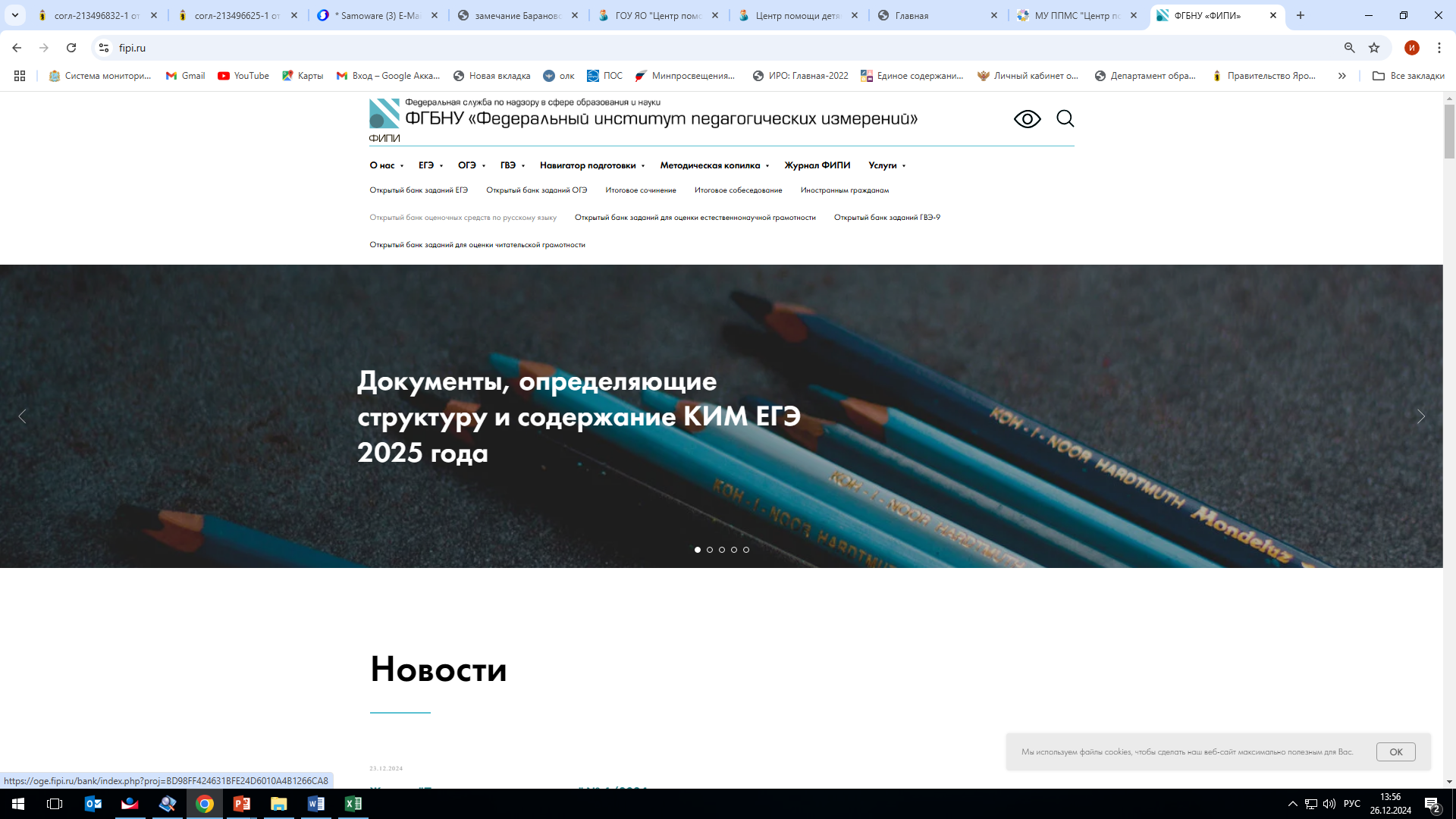 Демоверсии, спецификации и кодификаторы КИМ ЕГЭ

Открытый банк заданий ЕГЭ

Открытый банк заданий ГВЭ (в тестовом режиме)

Рекомендации по самостоятельной подготовке  к ЕГЭ по каждому учебному предмету
ИЗМЕНЕНИЯ В КИМ ЕГЭ 2025
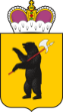 Министерство образования 
Ярославской области
2022
Без изменений структуры КИМ (Биология,
География, История, Математика(базовый и профильный уровни), Обществознание.
2023
2024
2025
Поэтапное изменение КИМ ЕГЭ
ЕГЭ на основе ФГОС
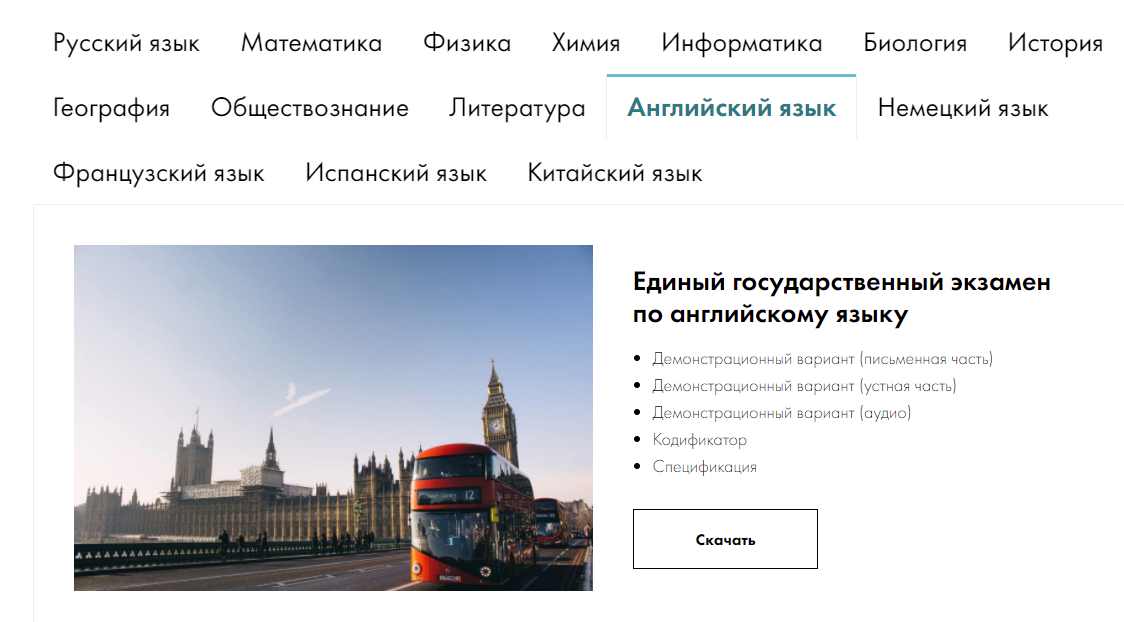 https://fipi.ru
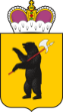 Министерство образования                                         Изменения в КИМ ЕГЭЯрославской области
ЕГЭ в 2025 году
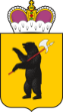 Министерство образования 
Ярославской области
Информатика 
в компьютерной форме
(КЕГЭ)
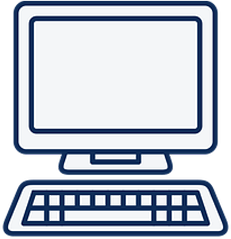 Перечень ПО, предоставляемого участнику, формируется ОИВ
(4852) 40-08-63
(4852) 40-08-52
Сканирование ЭМ
в аудитории
Передача ЭМ 
по сети
Интернет
Печать ЭМ 
в аудитории
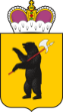 Министерство образования 
Ярославской области
Участники ГИА-11
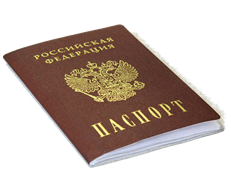 документ, удостоверяющий личность

ручку с чернилами черного цвета
должен иметь
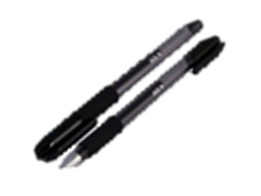 средства обучения и воспитания по предмету
 лекарства (при необходимости)
продукты питания и бутилированную воду (при необходимости)
разрешается иметь при себе
Организация ГИА в пункте проведения экзаменов
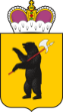 Министерство образования 
Ярославской области
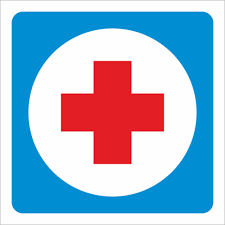 1А
1А
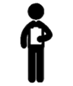 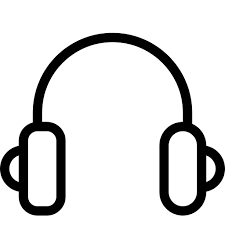 Место для хранения личных вещей
Сопровождающие
Медицинский кабинет
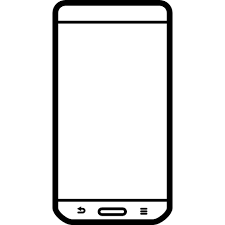 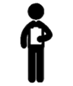 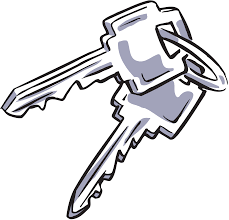 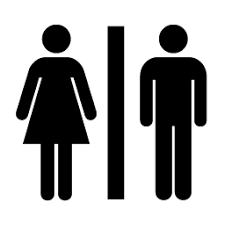 ШТАБ ППЭ
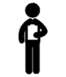 ППЭ
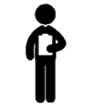 1Б
3Б
5Б
1Б
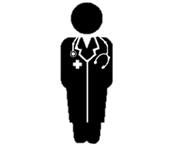 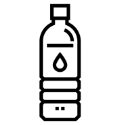 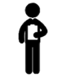 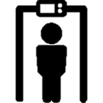 Вход в ППЭ
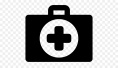 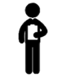 Здание школы
Вход в школу
1В
3В
1В
5В
Ауд. 024
Ауд. 023
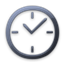 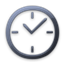 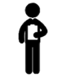 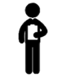 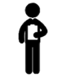 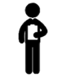 1А
2В
2В
2А
2А
2Б
2Б
3А
3Б
3В
3А
4А
4Б
4Б
4В
4А
4В
5А
5Б
5В
5А
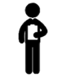 ОН
ОСОБЫЕ УСЛОВИЯ ГИА-11
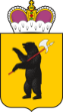 Министерство образования 
Ярославской области
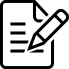 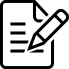 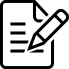 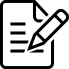 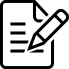 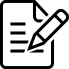 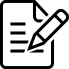 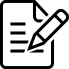 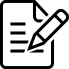 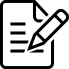 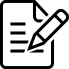 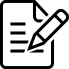 ПМПК ЯРОСЛАВСКОЙ ОБЛАСТИ
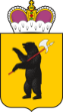 Министерство образования 
Ярославской области
Участники ГИА-11
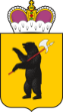 Министерство образования 
Ярославской области
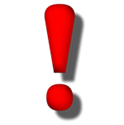 выполнять работу несамостоятельно
общаться с другими участниками во время экзамена в аудитории
пересаживаться
фотографировать ЭМ и черновики
свободно перемещаться по аудитории и ППЭ
обмениваться любыми материалами и предметами
выносить из аудиторий  и ППЭ ЭМ на бумажном или электронном носителях
п. 72
Порядка проведения государственной итоговой аттестации 
по образовательным программам среднего общего образования 
/утвержден приказом Министерства просвещения и Федеральной службы по надзору в сфере образования и науки от 04.04.2023 №233/552
Запрещается
средства связи
 электронно-вычислительную технику
 фото-, аудио- и видеоаппаратуру
 справочные  материалы, письменные заметки 
иные средства хранения и передачи информации
запрещается иметь при себе
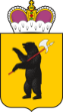 Министерство образования 
Ярославской области
Контроль за порядком проведения ГИА – 2024 (11 класс)
Должностные лица министерства осуществляли контроль непосредственно в  18 ППЭ, в 8 муниципальных районах области, апелляционной, предметных комиссиях
Проводился дополнительный просмотр видеозаписей хода проведения ЕГЭ, ГВЭ на портале smotriege.ru
Требования пункта 72 Порядка проведения ГИА нарушили 8 участников ГИА.  Нарушения заключались в наличии у данных лиц в ППЭ средства связи (4 ) и справочных материалов (4)
Должностными лицами министерства составлено   8 протоколов об административном правонарушении       (ч. 4 ст. 19.30 КоАП РФ)

По протоколам суды 6 участникам назначили административное наказание в виде штрафа - 3 тыс. руб. и 
2 участникам объявлены  устные замечания
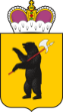 Результаты ГИА-11
Министерство образования 
Ярославской области
ПРОВЕРКА развернутых ответов экзаменационных работ проводится предметными комиссиями, созданными на региональном уровне по каждому учебному предмету
ПОДАЧА АПЕЛЛЯЦИЙ
РЕЗУЛЬТАТЫ ГИА
О нарушении установленного порядка проведения ГИА
в день проведения экзамена до выхода из ППЭ
Минимальное количество баллов единого государственного экзамена по стобалльной системе оценивания, подтверждающее освоение образовательной программы среднего общего образования:
О несогласии с выставленными баллами
в течение 2-х дней после объявления результатов в образовательную организацию
Приказ Федеральной службы по надзору в сфере образования и науки от 26 июня 2019 г. N 876 "Об определении минимального количества баллов единого государственного экзамена, подтверждающего освоение образовательной программы среднего общего образования, и минимального количества баллов единого государственного экзамена, необходимого для поступления в образовательные организации высшего образования на обучение по программам бакалавриата и программам специалитета»:

1.1. минимальное количество баллов единого государственного экзамена по стобалльной системе оценивания, подтверждающее освоение образовательной программы среднего общего образования:
по русскому языку - 24 балла;
по математике профильного уровня - 27 баллов;
по физике - 36 баллов;
по химии - 36 баллов;
по информатике - 40 баллов;
по биологии - 36 баллов;
по истории - 32 балла;
по географии - 37 баллов;
по обществознанию - 42 балла;
по литературе - 32 балла;
по иностранным языкам (английский, французский, немецкий, испанский, китайский) - 22 балла.

Приказ Министерства науки и высшего образования РФ от 2 декабря 2024 г. № 845 «Об установлении  минимального количества баллов единого государственного экзамена по общеобразовательным предметам, соответствующим специальности или направлению подготовки по которым проводится прием на обучение, в том числе прием на целевое обучение, в организации, осуществляющие образовательную деятельность, находящиеся в ведении Министерства науки и высшего образования РФ, на 2025/26 учебный год»
Приказ Министерства просвещения РФ от 13 декабря 2024 г. № 891 «Об установлении  минимального количества баллов единого государственного экзамена по общеобразовательным предметам, соответствующим специальности или направлению подготовки по которым проводится прием на обучение в образовательных организациях, находящихся в ведении Министерства просвещения РФ, на 2025/26 учебный год»
Ознакомление с результатами экзаменов  
в образовательной организации под подпись
Специализированный портал ознакомления с результатами ГИА-11 можно познакомиться с образами работ и результатами их проверки
Информационные ресурсы
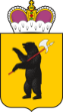 Министерство образования 
Ярославской области
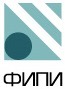 Федеральная служба по надзору в сфере образования и науки
http://obrnadzor.gov.ru
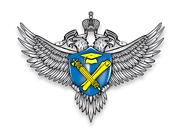 ФГНБУ «Федеральный институт педагогических измерений»
https://fipi.ru
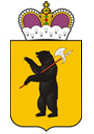 Министерство образования Ярославской области
https://portal.yarregion.ru/depts-dobr/
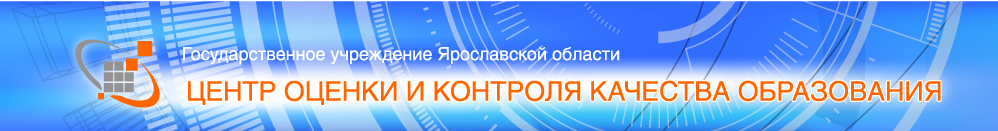 ГУ ЯО «Центр оценки и контроля качества образования»
https://www.coikko.ru/
«Горячая линия»  
по проведению ГИА
Министерство образования Ярославской области
(4852) 40-08-63
(4852) 40-08-52
Муниципальные органы управления образования
Информационные ресурсы
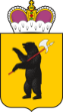 Министерство образования 
Ярославской области
«Центр профессиональной ориентации и психологической поддержки  «Ресурс»
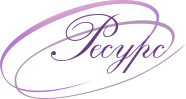 https://resurs-yar.ru/
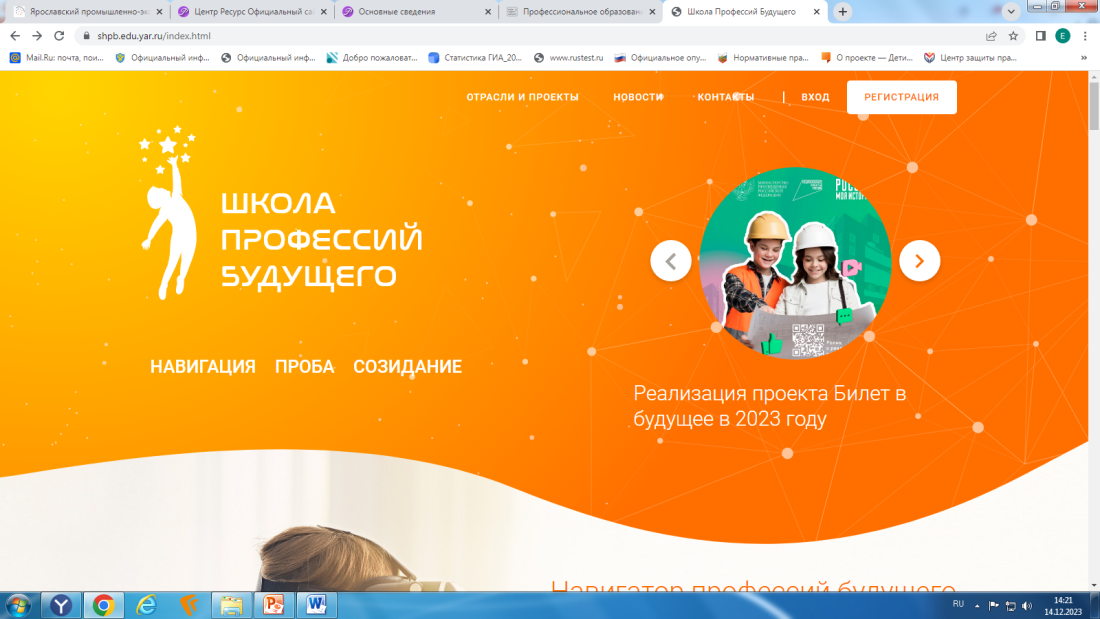 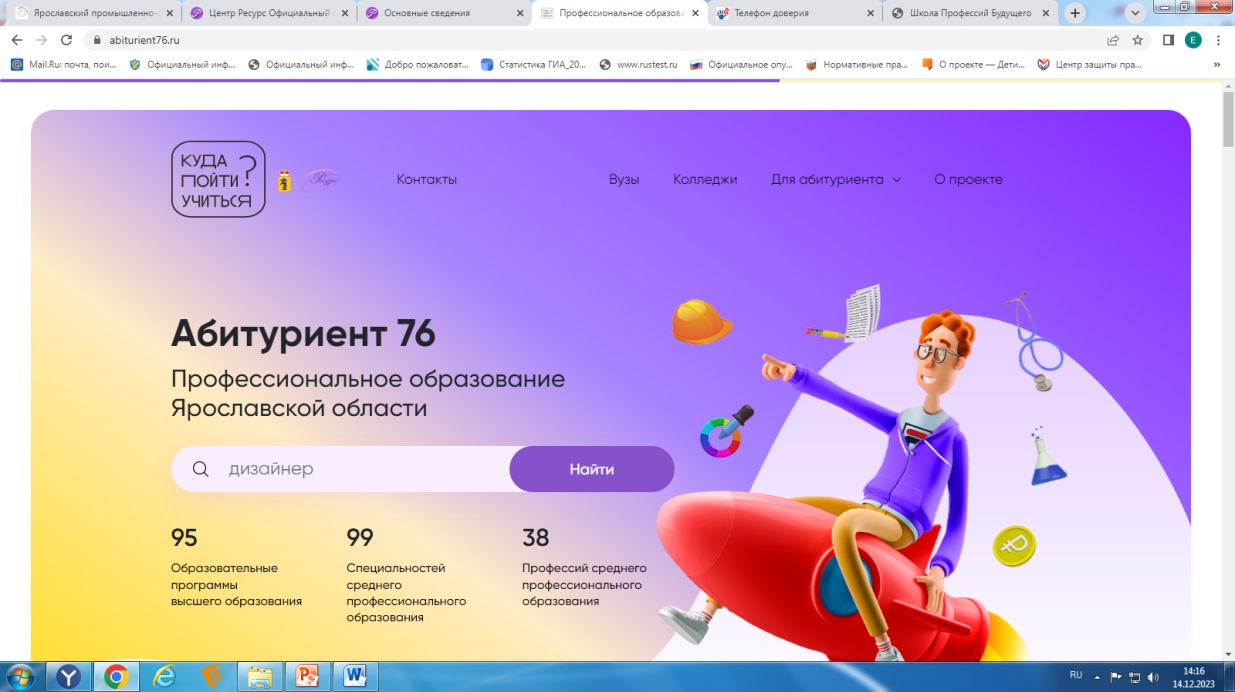 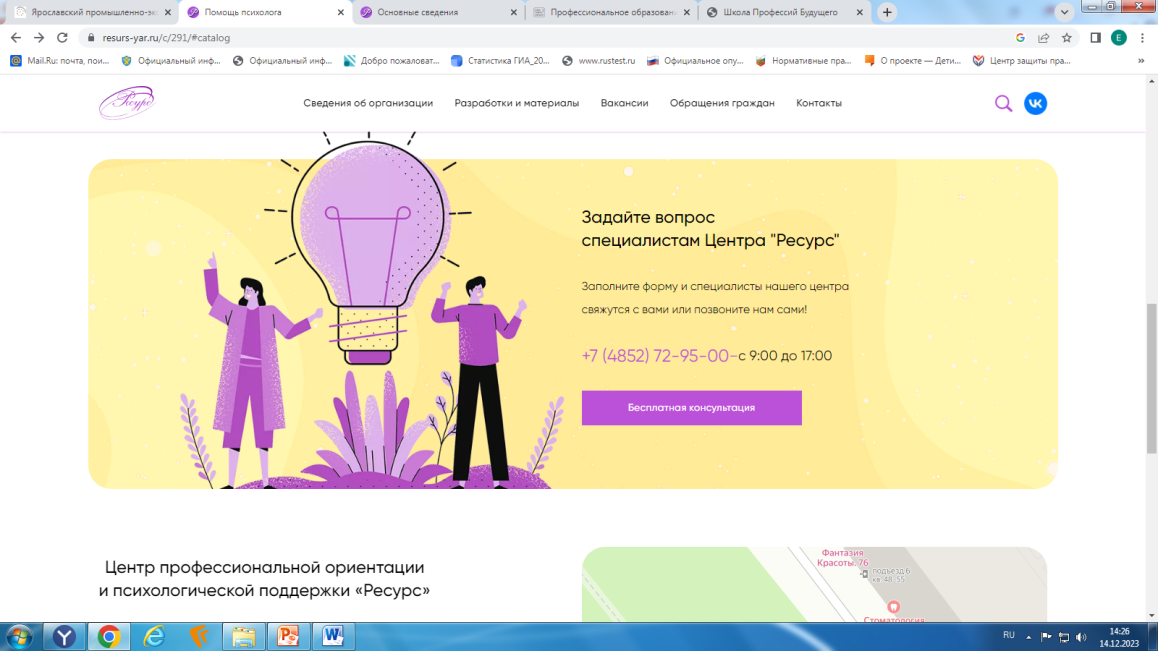 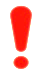